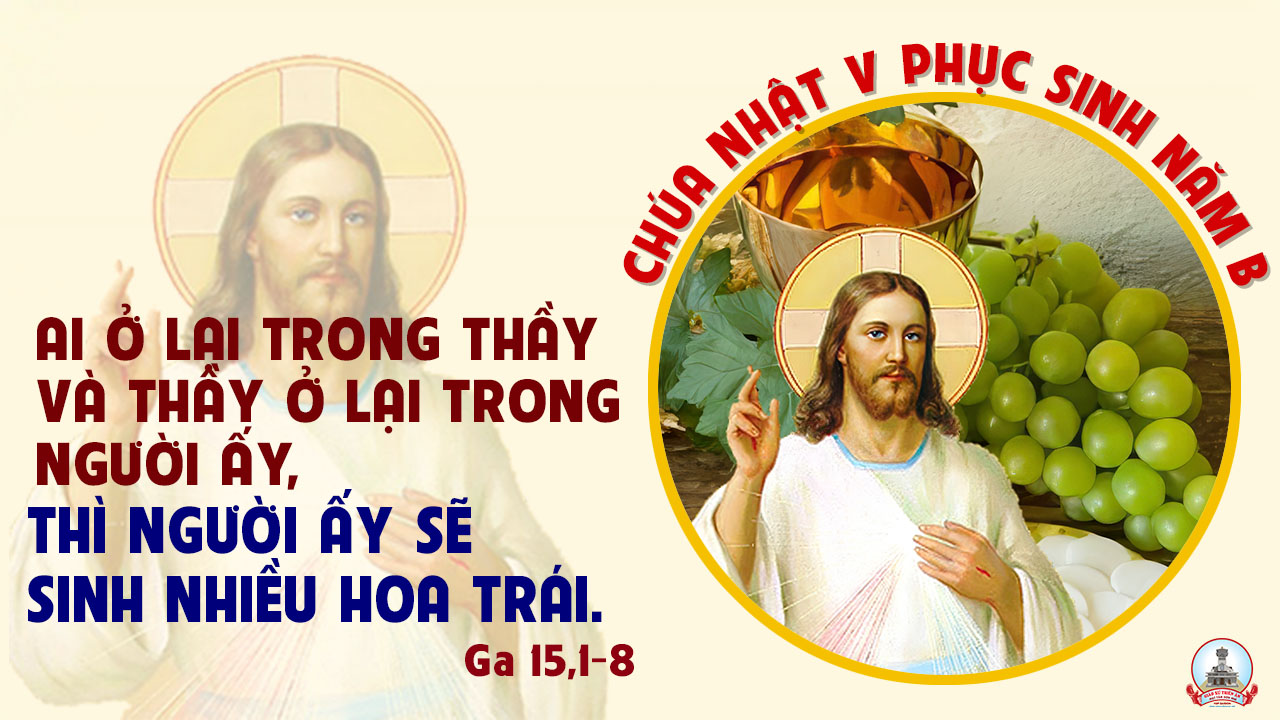 Tập Hát Cộng Đoàn
Đk: Lạy Chúa vì Chúa mà lời con ca ngợi đã vang lên trong công hội.
Alleluia-Alleluia:
Chúa nói: Các con hãy ở trong Thầy và Thầy ở trong các con. Ai ở trong Thầy sẽ sinh hoa trái ngàn muôn.
Alleluia…
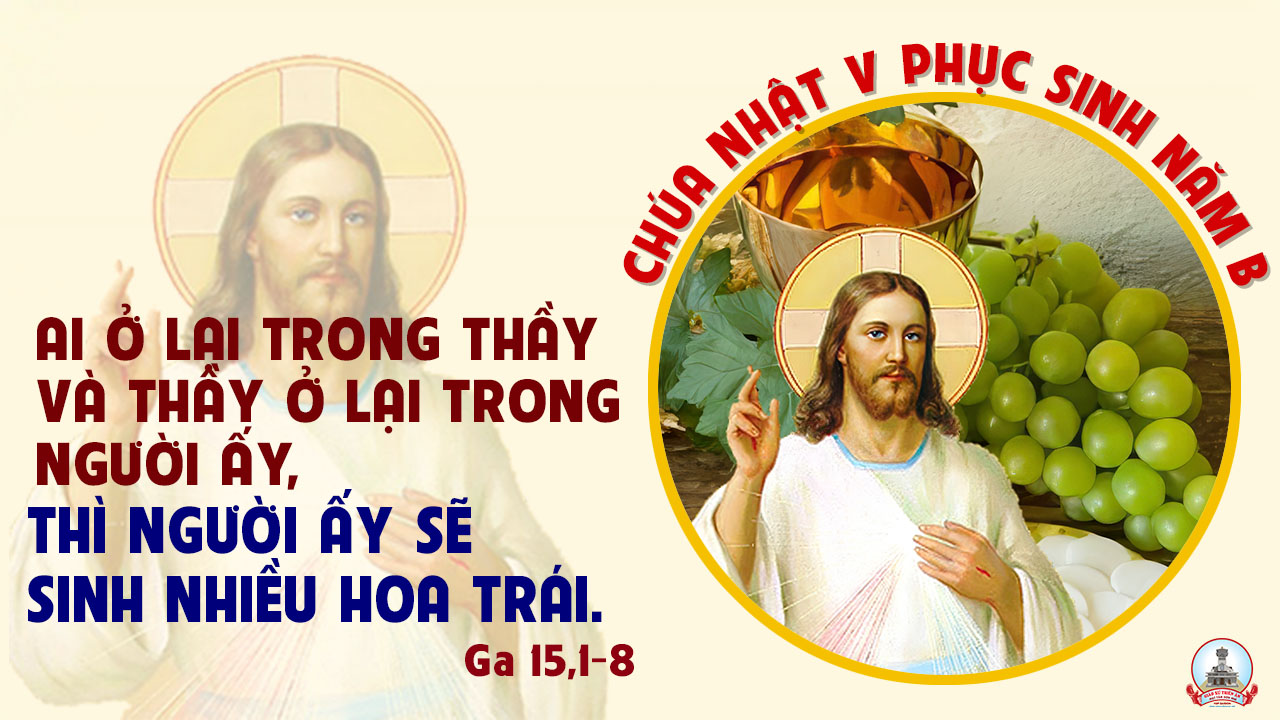 Ca nhập lễ 
VUI CA PHỤC SINH
Hoài Bắc
Tk1:  Này giờ vượt qua sự sống chiến thắng tử thần. Qua bao tháng ngày đợi trông ơn Ngài cứu độ. Tội lụy nhân thế khiến thân vương thảm hình. Thánh giá vinh quang Ngài nâng đỡ cho tội con.
Đk: Chúa đã sống lại rồi người ơi vui ca reo mừng. Chúa chiến thắng tử thần, hy vọng cứ thoát đã đến. Chúa đã sống lại hiển vinh chiếu sáng muôn dân. Chúa chiến thắng tử thần đem nguồn hạnh phúc khắp nơi.
Tk2:  Ngài vì yêu thương trần gian tội lỗi đọa đày. Sống kiếp con người khổ đau vất vả chán chường. Ngọn đồi Can vê nát thây trên thập hình. Nhưng đã khải hoàn phục sinh cứu muôn tội nhân.
Đk: Chúa đã sống lại rồi người ơi vui ca reo mừng. Chúa chiến thắng tử thần, hy vọng cứ thoát đã đến. Chúa đã sống lại hiển vinh chiếu sáng muôn dân. Chúa chiến thắng tử thần đem nguồn hạnh phúc khắp nơi.
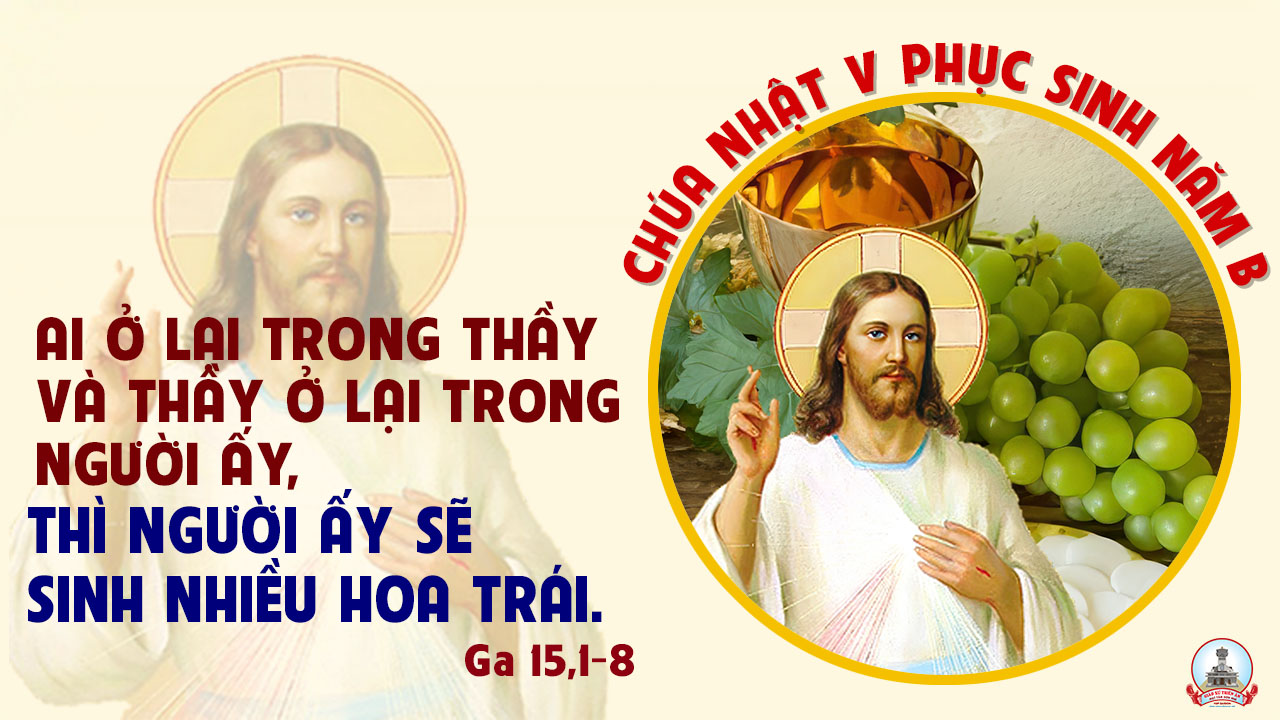 KINH VINH DANH
Ca Lên Đi 2
KINH VINH DANH
Chủ tế: Vinh danh Thiên Chúa trên các tầng trời. Và bình an dưới thế, bình an dưới thế cho người thiện tâm.
Chúng con ca ngợi Chúa. Chúng con chúc tụng Chúa. Chúng con thờ lạy Chúa. Chúng con tôn vinh Chúa. Chúng con cảm tạ Chúa vì vinh quang cao cả Chúa.
Lạy Chúa là Thiên Chúa, là Vua trên trời, là Chúa Cha toàn năng. Lạy Con Một Thiên Chúa, Chúa Giê-su Ki-tô.
Lạy Chúa là Thiên Chúa, là Chiên Thiên Chúa, là Con Đức Chúa Cha. Chúa xoá tội trần gian, xin thương, xin thương, xin thương xót chúng con.
Chúa xoá tội trần gian, Xin nhận lời chúng con cầu khẩn. Chúa ngự bên hữu Đức Chúa Cha, xin thương, xin thương, xin thương xót chúng con.
Vì lạy Chúa Giê-su Ki-tô, chỉ có Chúa là Đấng Thánh, chỉ có Chúa là Chúa, chỉ có Chúa là Đấng Tối Cao, cùng Đức Chúa Thánh Thần trong vinh quang Đức Chúa Cha. A-men. A-men.
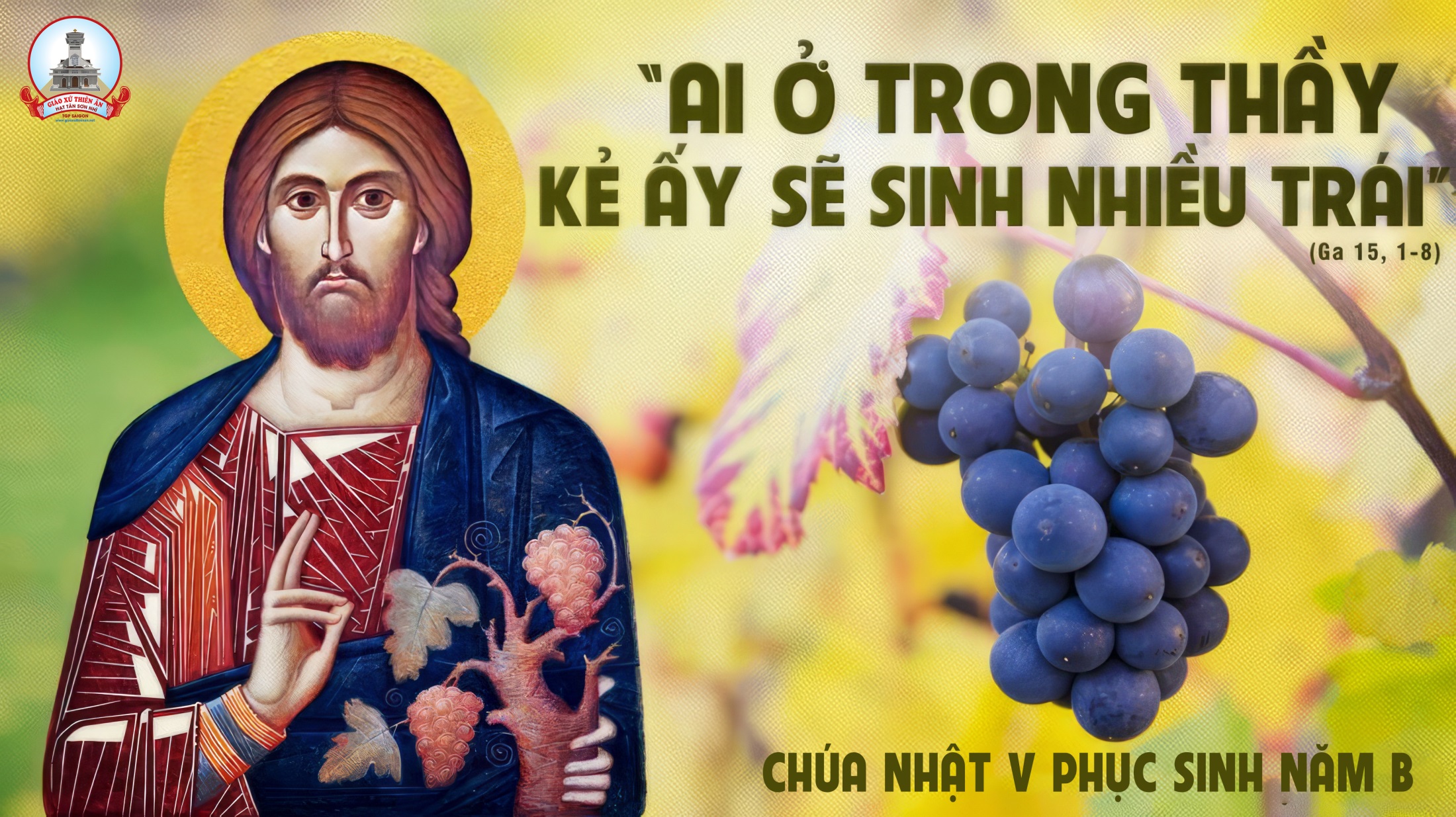 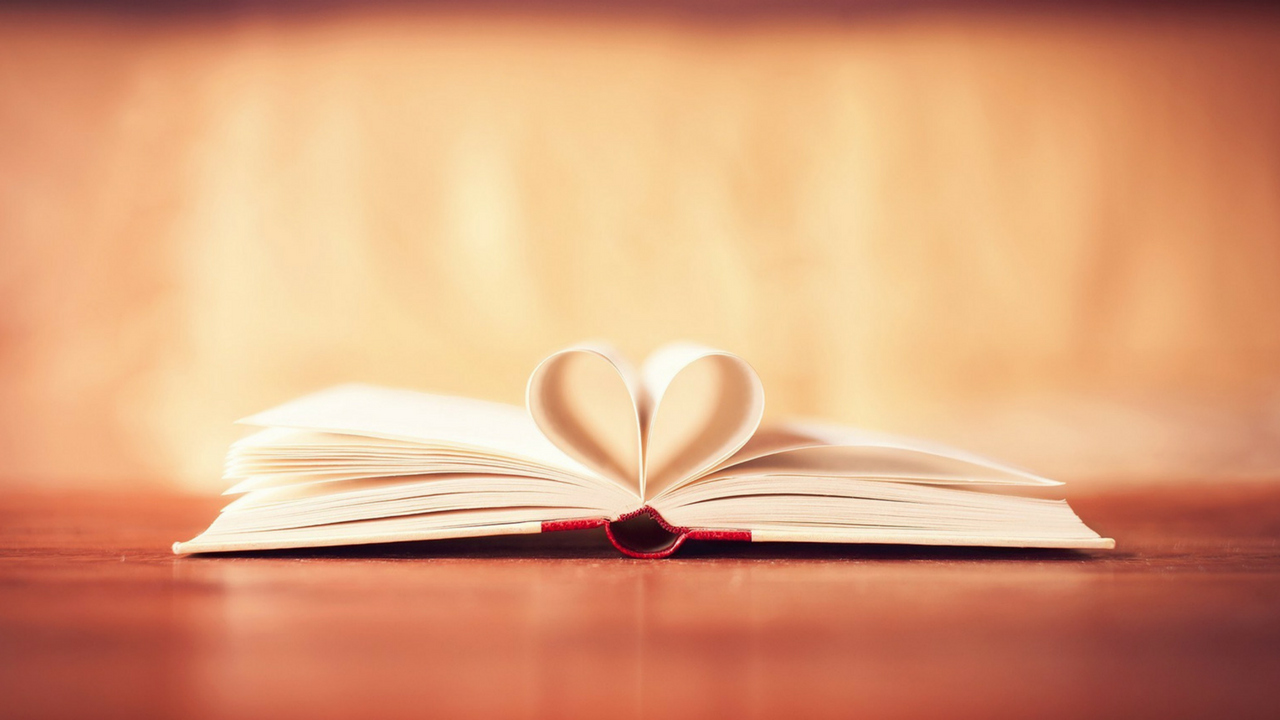 Ông Ba-na-ba tường thuật chuyện ông Sao-lô được thấy Chúa hiện ra trên đường.
Bài Đọc 1
Bài trích sách Công vụ Tông Đồ.
THÁNH VỊNH 21CHÚA NHẬT V PHỤC SINHNĂM BLM KIM LONG05 Câu
Đk: Lạy Chúa vì Chúa mà lời con ca ngợi đã vang lên trong công hội.
Tk1: Hưởng lộc phúc Chúa, nguyện sẽ tán dương ngay công nhóm con dân. Xin thực thi những chi đoan nguyền ở trước mặt cộng đoàn người tôn sợ Chúa.
Đk: Lạy Chúa vì Chúa mà lời con ca ngợi đã vang lên trong công hội.
Tk2: Kẻ hèn túng thiếu được mãi thoả thuê vì ăn uống no nê, ai tìm Nhan Chúa sẽ ca mừng, Chúa cho họ được ngàn đời vui hạnh phúc.
Đk: Lạy Chúa vì Chúa mà lời con ca ngợi đã vang lên trong công hội.
Tk3:  Khắp cùng thế giới cùng nhắc nhớ trở về bên Chúa đi thôi. Bao là dân nước trên gian trần hãy phủ phục thờ lạy thần nhan của Chúa.
Đk: Lạy Chúa vì Chúa mà lời con ca ngợi đã vang lên trong công hội.
Tk4: Sẽ phục bái Chúa là hết những ai đã an giấc thiên thu sẽ phục suy trước tôn nhan Ngài hết những người đã trở về nơi bụi đất.
Đk: Lạy Chúa vì Chúa mà lời con ca ngợi đã vang lên trong công hội.
Tk5: Thiên hạ sẽ nói về Chúa mãi cho đoàn con cháu mai sau. Cho hậu sinh biết Chúa công bình, chính tay Ngài đã thực hiện bao việc đó.
Đk: Lạy Chúa vì Chúa mà lời con ca ngợi đã vang lên trong công hội.
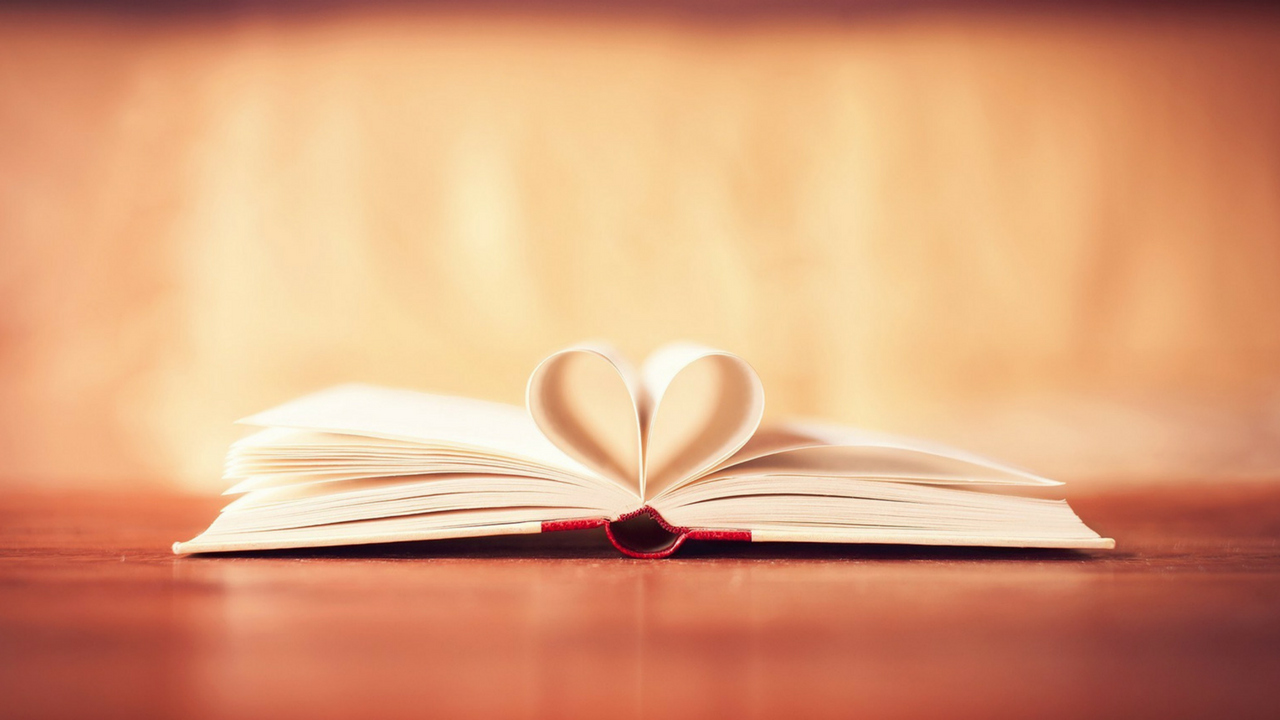 Đây là điều răn của Chúa : Chúng ta phải tin và phải yêu thương nhau.
Bài Đọc 2
Bài trích thư thứ nhất của thánh Gio-an tông đồ.
Alleluia-Alleluia:
Chúa nói: Các con hãy ở trong Thầy và Thầy ở trong các con. Ai ở trong Thầy sẽ sinh hoa trái ngàn muôn.
Alleluia…
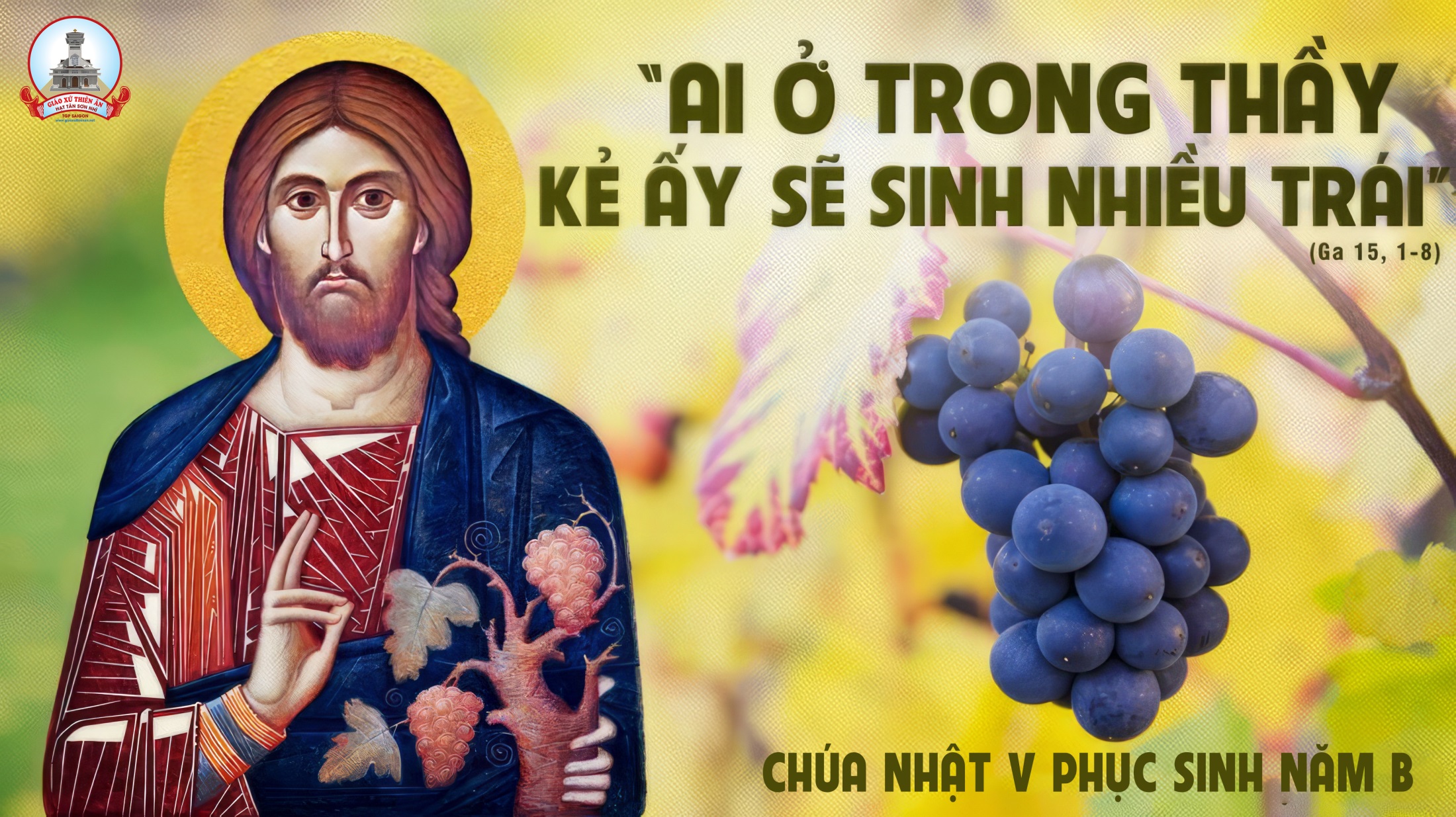 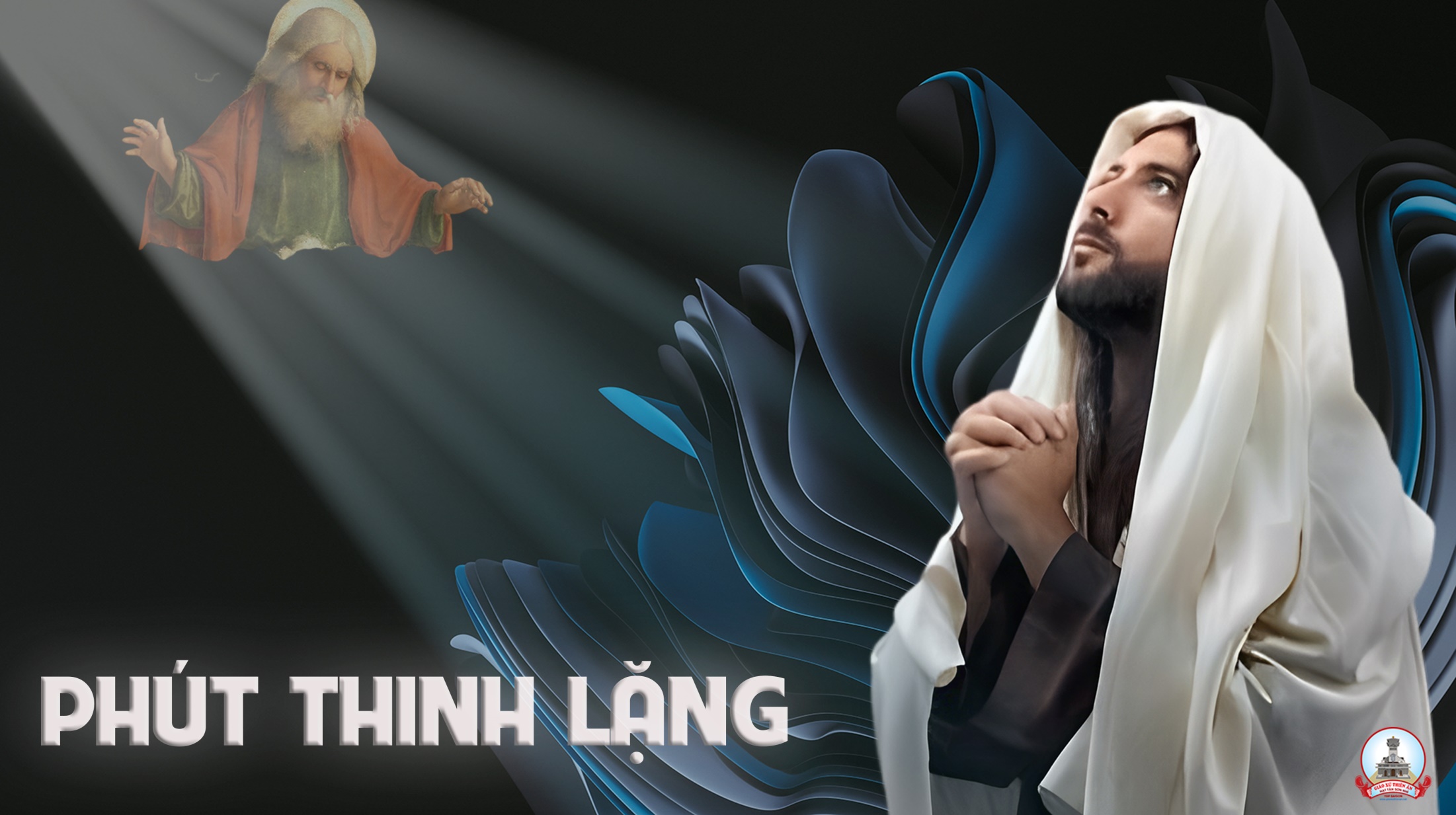 KINH TIN KÍNH
Tôi tin kính một Thiên Chúa là Cha toàn năng, Đấng tạo thành trời đất, muôn vật hữu hình và vô hình.
Tôi tin kính một Chúa Giêsu Kitô, Con Một Thiên Chúa, Sinh bởi Đức Chúa Cha từ trước muôn đời.
Người là Thiên Chúa bởi Thiên Chúa, Ánh Sáng bởi Ánh Sáng, Thiên Chúa thật bởi Thiên Chúa thật,
được sinh ra mà không phải được tạo thành, đồng bản thể với Đức Chúa Cha: nhờ Người mà muôn vật được tạo thành.
Vì loài người chúng ta và để cứu độ chúng ta, Người đã từ trời xuống thế.
Bởi phép Đức Chúa Thánh Thần, Người đã nhập thể trong lòng Trinh Nữ Maria, và đã làm người.
Người chịu đóng đinh vào thập giá vì chúng ta, thời quan Phongxiô Philatô; Người chịu khổ hình và mai táng, ngày thứ ba Người sống lại như lời Thánh Kinh.
Người lên trời, ngự bên hữu Đức Chúa Cha, và Người sẽ lại đến trong vinh quang để phán xét kẻ sống và kẻ chết, Nước Người sẽ không bao giờ cùng.
Tôi tin kính Đức Chúa Thánh Thần là Thiên Chúa và là Đấng ban sự sống, Người bởi Đức Chúa Cha và Đức Chúa Con mà ra,
Người được phụng thờ và tôn vinh cùng với Đức Chúa Cha và Đức Chúa Con: Người đã dùng các tiên tri mà phán dạy.
Tôi tin Hội Thánh duy nhất thánh thiện công giáo và tông truyền.
Tôi tuyên xưng có một Phép Rửa để tha tội. Tôi trông đợi kẻ chết sống lại và sự sống đời sau. Amen.
LỜI NGUYỆN TÍN HỮU
Chúa Giêsu dùng hình ảnh cây nho và cành nho, để nói lên sự hiệp nhất giữa Kitô hữu chúng ta với Chúa.
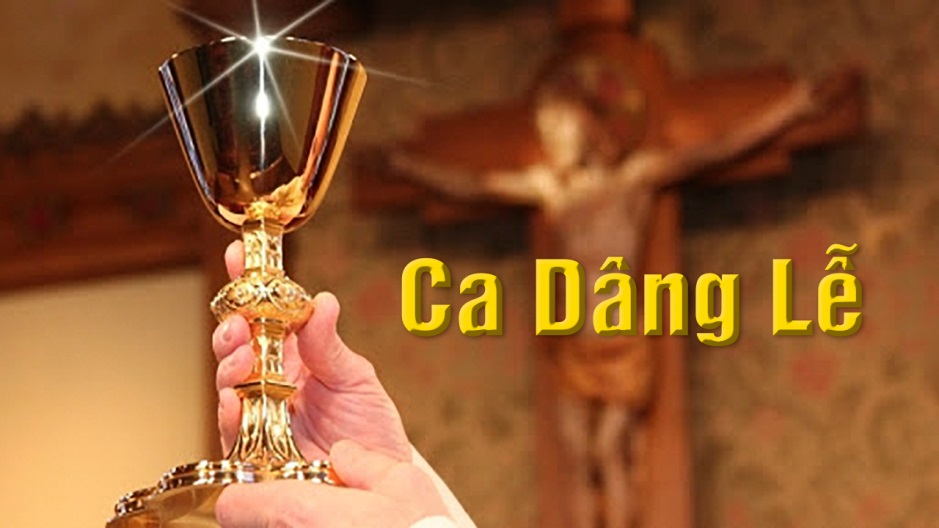 Ca Dâng Lễ 
 CHÚNG CON DÂNG
Lm. Kim Long
Đk: Chúng con dâng về ngai uy linh. Này bánh miến trắng tinh và rượu nho thơm ngát. Bao niềm yêu mến dâng dạt dào như hương khói triền miên. Nguyện Chúa thương nhận của lễ vẹn tuyền.
Tk1: Đây tâm hồn ước nguyện luôn mến yêu, luôn mến yêu một Chúa. Và tấm thân này yếu hèn hiêp dâng, hiệp dâng Chúa Thiên tòa.
Đk: Chúng con dâng về ngai uy linh. Này bánh miến trắng tinh và rượu nho thơm ngát. Bao niềm yêu mến dâng dạt dào như hương khói triền miên. Nguyện Chúa thương nhận của lễ vẹn tuyền.
Tk2: Muôn tâm hồn kết hiệp trong lễ dâng, trong lễ dâng thành kính. Nguyện Chúa thương tình đoái nhìn. Rủ thương, rộng ban phúc thiên đình.
Đk: Chúng con dâng về ngai uy linh. Này bánh miến trắng tinh và rượu nho thơm ngát. Bao niềm yêu mến dâng dạt dào như hương khói triền miên. Nguyện Chúa thương nhận của lễ vẹn tuyền.
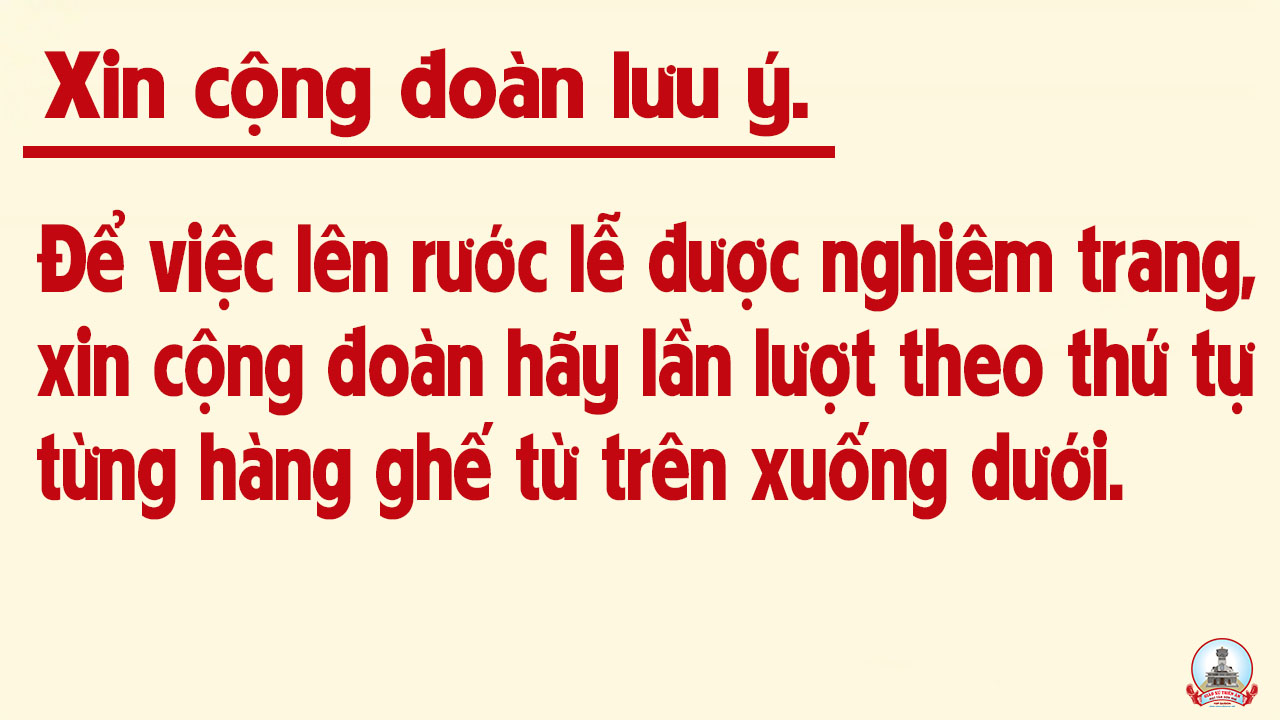 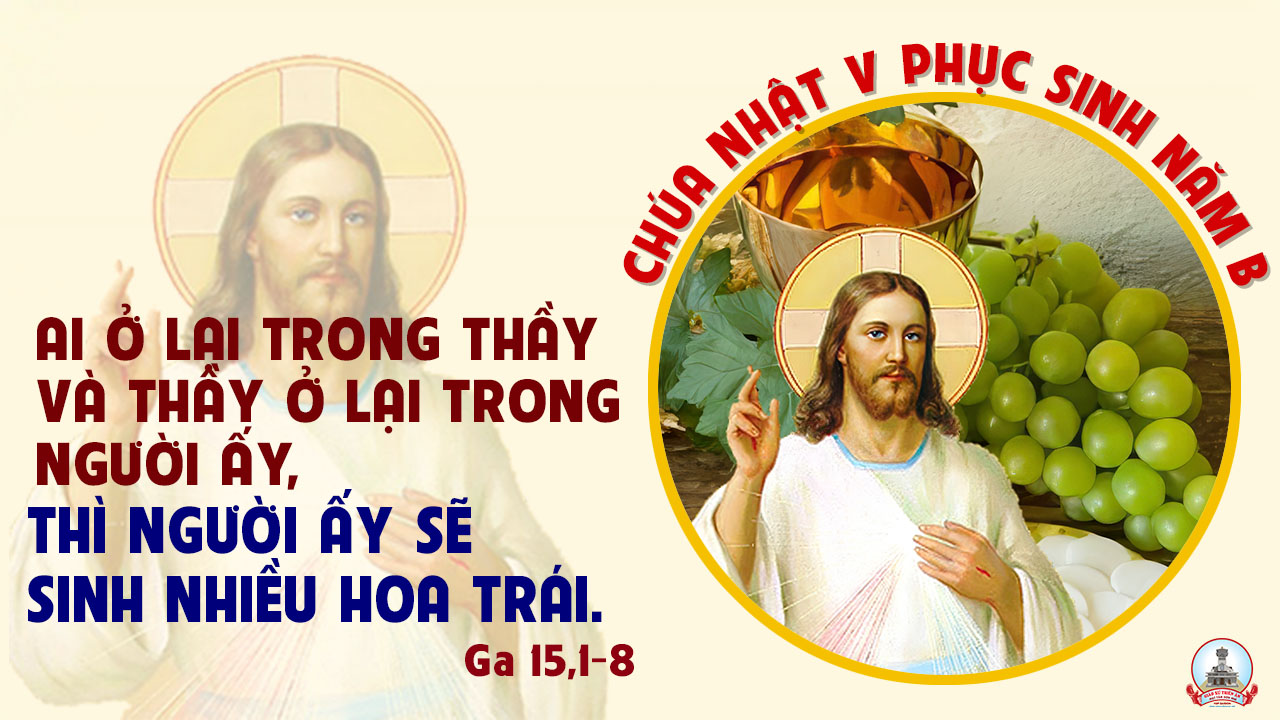 Ca Nguyện Hiệp Lễ 
TRONG ÂN TÌNH CHÚALm. Nguyễn Hùng Cường- Viễn Xứ
Tk1: Thầy là cây nho các con là nhành. Nhành nào trong Thầy mà không sinh trái. Sẽ bị chặt đi bị ném ra ngoài. Vì lìa khỏi thân nên héo úa thương thay.
**: Thầy là cây nho các con là nhành. Nhành nào trong Thầy mà sinh hoa trái. Sẽ được tỉa luôn chăm sóc sớm chiều. Rồi tưng ngày qua cây trái thêm ngon ngọt.
Đk: Nguyện cầu cùng Chúa ban cho con lửa mến yêu Ngài. Để cuộc đời con được liên kết trong ân tình Chúa. Ngài là mạch sống tuôn ban muôn hồng ân cho đời, và nguyện từ nay được trở nên người môn đệ Chúa.
Tk2: Thầy ở trong con các con ở trong Thầy. Người nào trong Thầy thì sinh nhiều hoa trái. Nếu mà Thầy không ban sức thiêng nuôi hồn. Thì cuộc đời con một thoáng chút hư vô.
**: Thầy là sức sống suối ban ơn lành. Người nào xin Thầy, Thầy ban ơn phúc. Những người nào tin hãy bước theo Thầy là làm hiển vinh Thiên Chúa, Đấng sai Thầy.
Đk: Nguyện cầu cùng Chúa ban cho con lửa mến yêu Ngài. Để cuộc đời con được liên kết trong ân tình Chúa. Ngài là mạch sống tuôn ban muôn hồng ân cho đời, và nguyện từ nay được trở nên người môn đệ Chúa.
Tk3: Ngài hằng yêu thương xuống muôn ơn lành. Để đời con được bình an trong Chúa. Muôn đời tạ ơn Thiên Chúa cửu trùng. Ngài vì tình yêu vui sông với con luôn.
**: Cuộc đời dương gian khó nguy giăng đầy. Ngài là con đường dìu con vào cõi sống. Cho cuộc đời con liên kết trong tình Ngài. Để đường trần gian con bước trong an bình.
Đk: Nguyện cầu cùng Chúa ban cho con lửa mến yêu Ngài. Để cuộc đời con được liên kết trong ân tình Chúa. Ngài là mạch sống tuôn ban muôn hồng ân cho đời, và nguyện từ nay được trở nên người môn đệ Chúa.
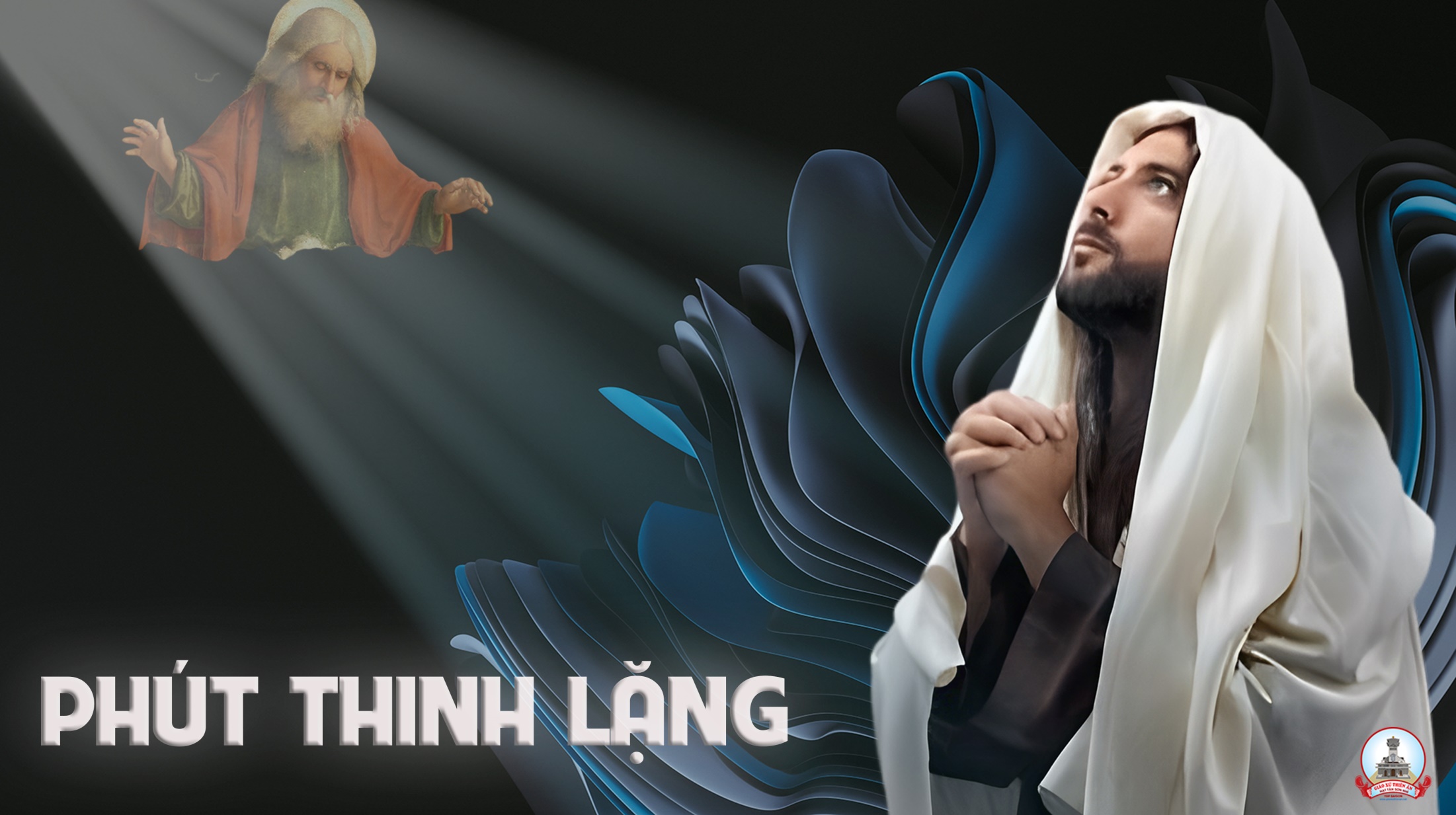 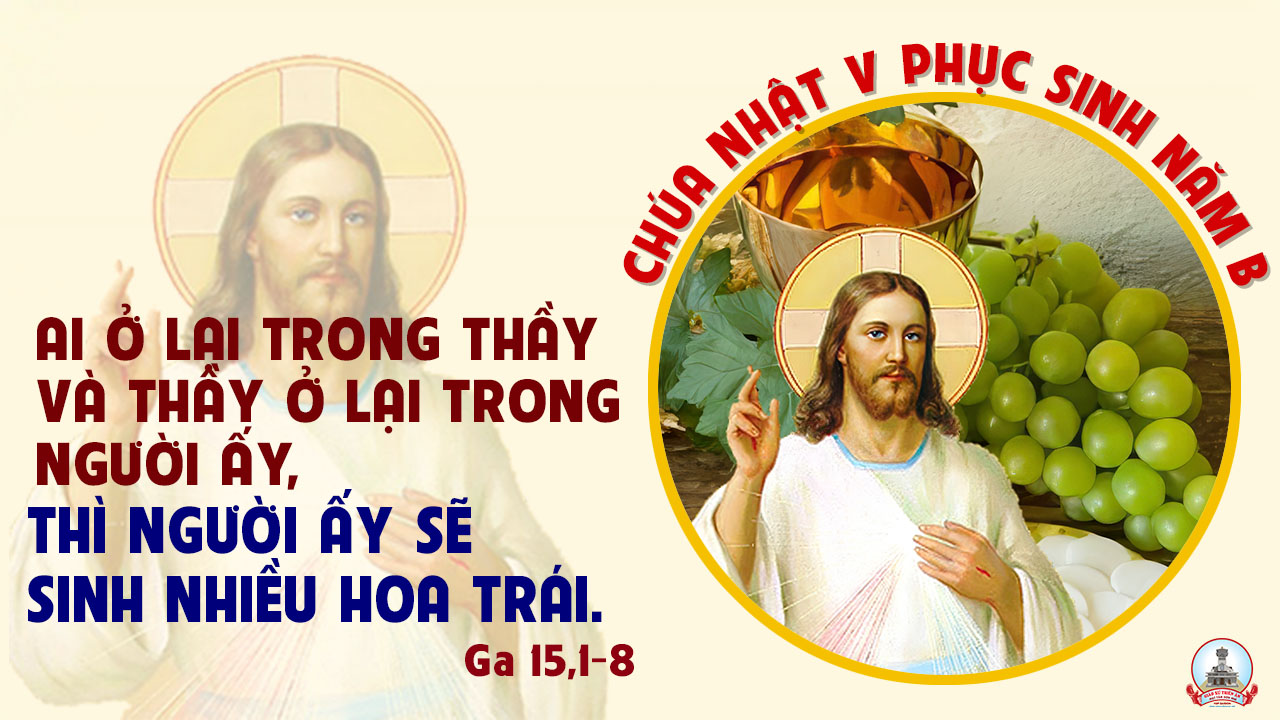 Ca kết lễ
LỄ ĐÃ XONG 
Mi Trầm
Đk: Lễ đã xong nào hân hoan ta về sống vui tươi và sống thánh giữa đời.
Tk1: Là con yêu của Chúa hãy sống thánh thiện mỗi ngày. Tình yêu thương của Chúa ta chiếu rạng ngời khắp nơi.
Đk: Lễ đã xong nào hân hoan ta về sống vui tươi và sống thánh giữa đời.
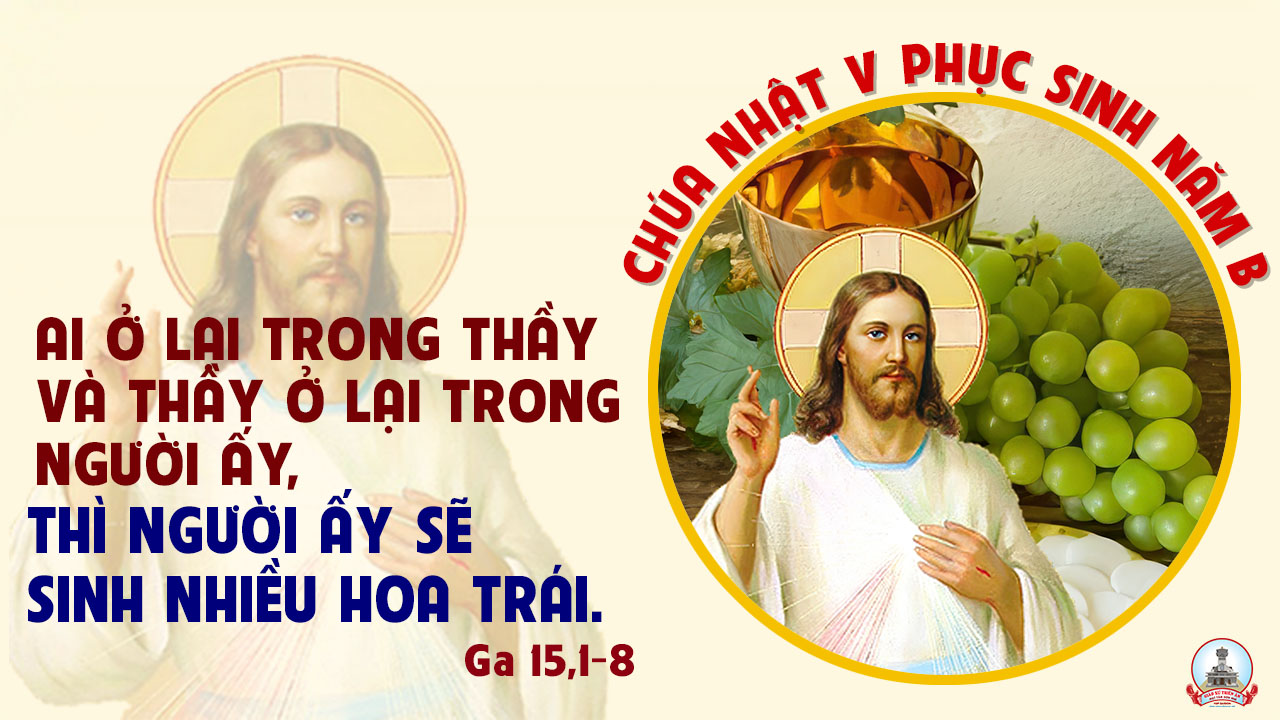